Erfolge freigeschaltet!
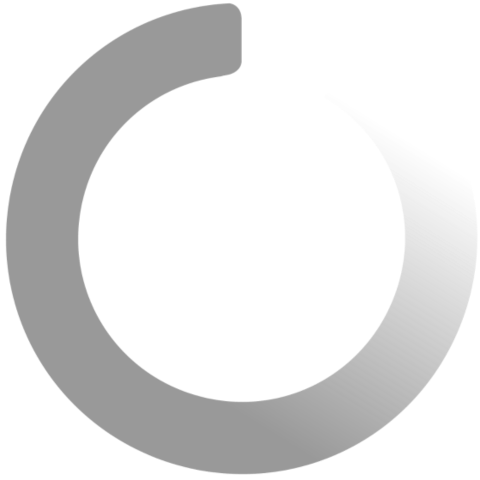 Euer Fachschaftsrat Medizin 
in 2019
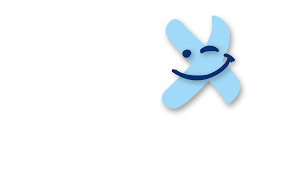 WENIGER STRESS VORM EXAMEN
Wir haben uns für euch stark gemacht und dafür gesorgt, dass die Bibliothek eine Campuslizenz von AMBOSS und Thieme Online kauft. Ihr spart also Stress und monatlich viel Geld.
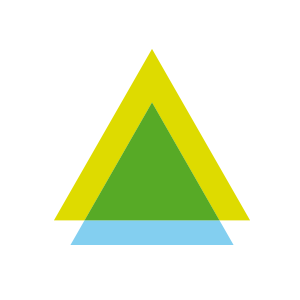 MEHR SOMMER IM 6. SEMESTER!
Wir haben uns dafür eingesetzt, dass die Klausurlast im 6. Semester besser auf das 5. und 6. Semester verteilt werden und ihr so mehr Zeit zum Lernen habt und auch mehr Sommer!
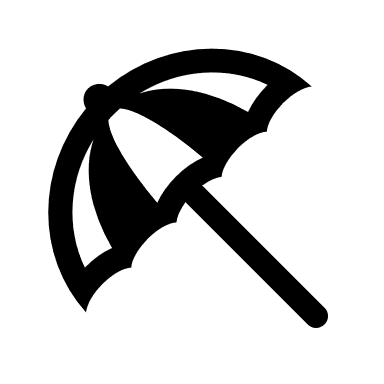 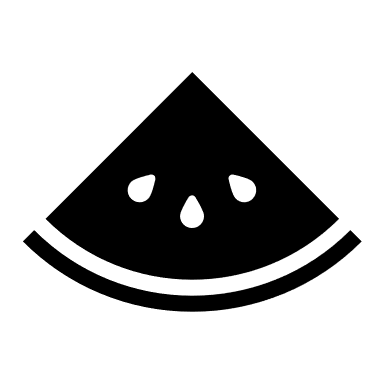 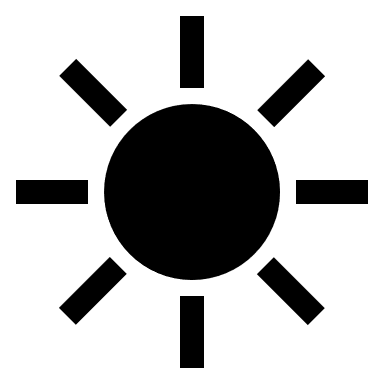 SICHERHEIT FÜR SPRINGER!
Wir haben uns gegenüber dem Studiendekanat für den Erhalt der Springer eingesetzt und so bleiben diese erhalten! Für mehr Flexibilität im Studium!
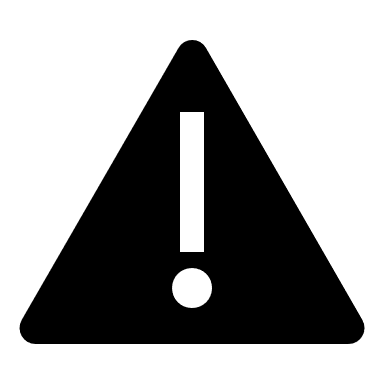 SEMESTERANGRILLEN, WEIHNACHTSFEIER &  WORKSHOPTAG
Wir möchten euch neben dem Studium viele Möglichkeiten des Zusammenkommens, der Diskussion und des Feierns bieten.
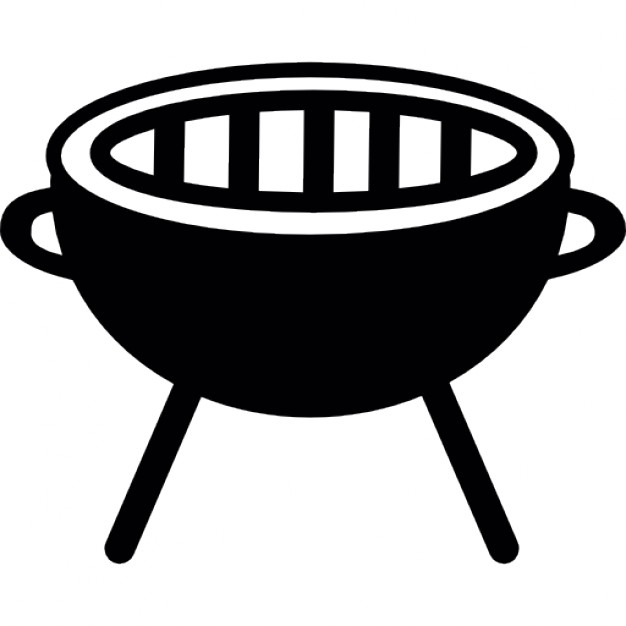 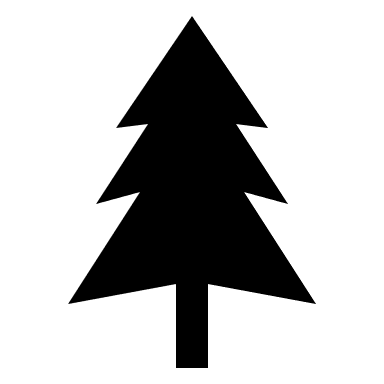 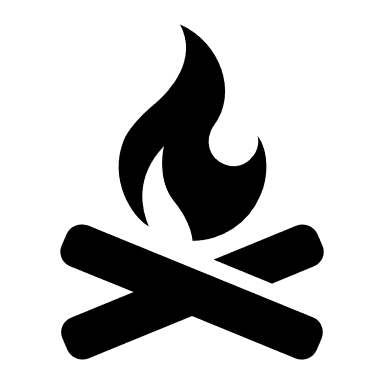 MEHR FERIEN!
Wir haben uns für weniger Praktika in den Ferien eingesetzt um ausreichend Zeit für Famulaturen zu haben. Ein Teilziel wurde erreicht, da nun deutlich weniger Lehrveranstaltungen in den Ferien stattfinden!
WIR TUN UNSER BESTES FÜR EUCH!
Wir vertreten euch im Fakultätsrat, dem Lehrausschuss und auch gegenüber dem Studiendekanat. Und setzten uns für eure Probleme und Bedürfnisse ein!

Unterstützt uns und sagt uns was ihr euch wünscht und wie wir euer Studium verbessern können!

fachschaft@medizin.uni-halle.de
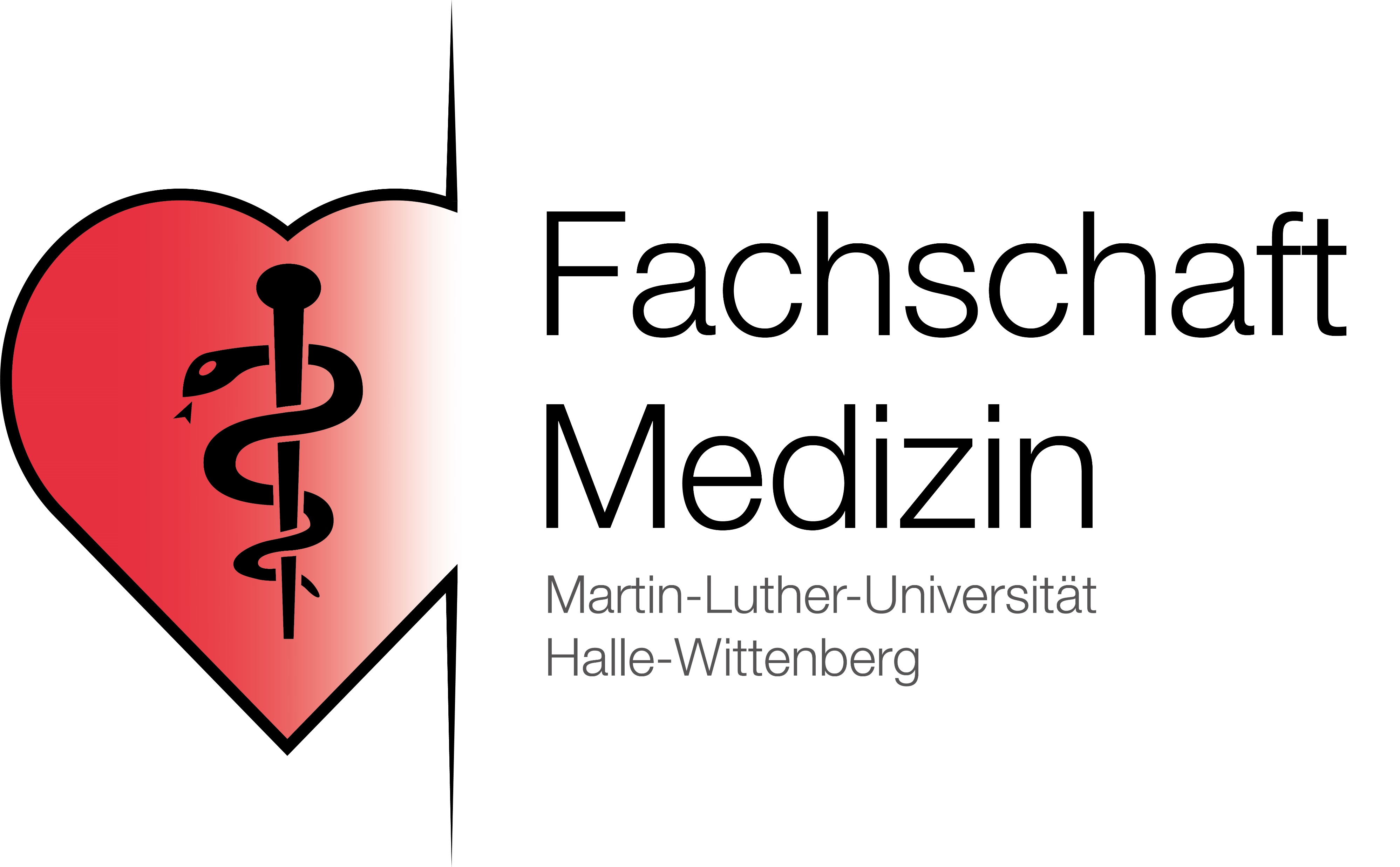